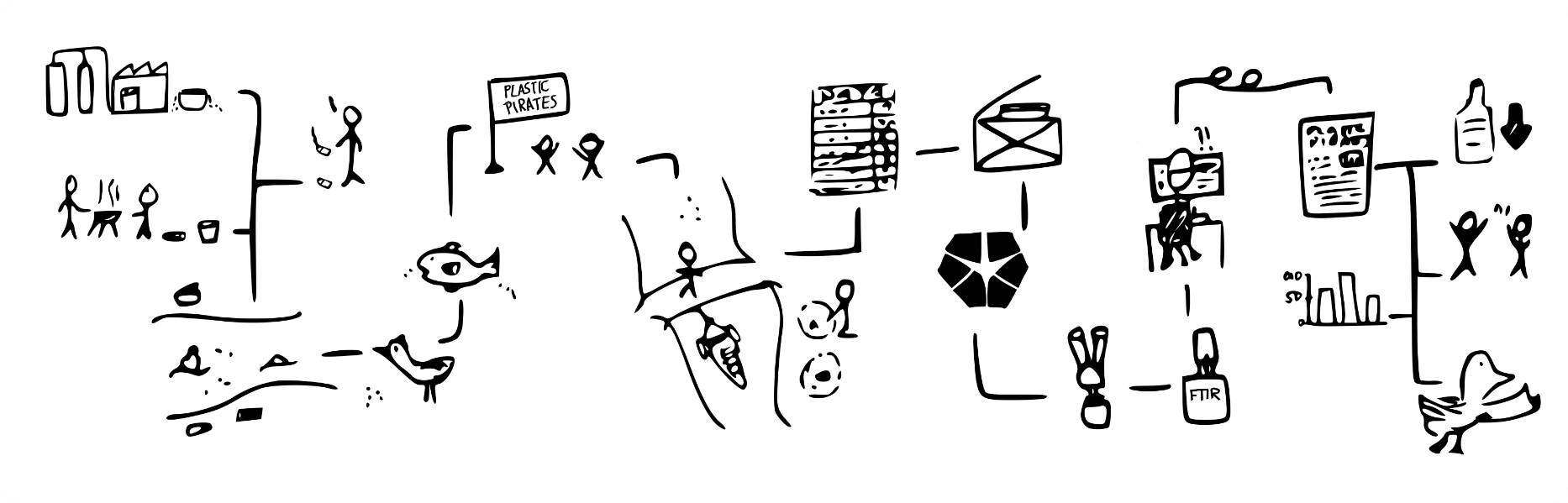 Research challenge: publishing data by schoolchildren
Input for the class of Michelle Adams, 25th of September 2024

Tim Kiessling
timkiessling@mailbox.org
This presentation is available at zenodo (https://doi.org/10.5281/zenodo.13835058), under the Creative Commons license CC BY NC 4.0 (unless otherwise stated for individual images)
ABOUT ME
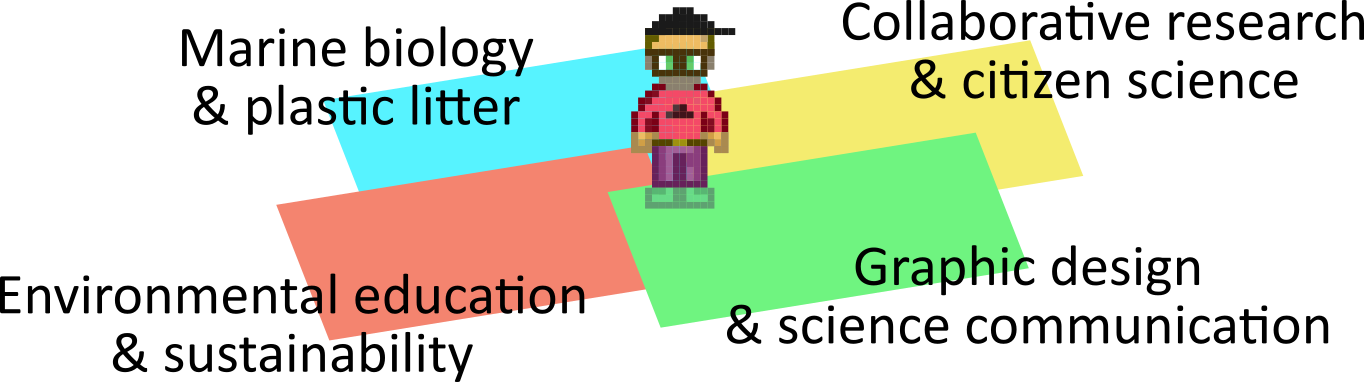 KIEL SCIENCE FACTORY
The school lab, teaching lab and school student‘s research centre of Kiel University and the Leibniz Institute for Science and Mathematics Education
14 different thematic labs for school students, teacher trainings, citizen science projects, and so on
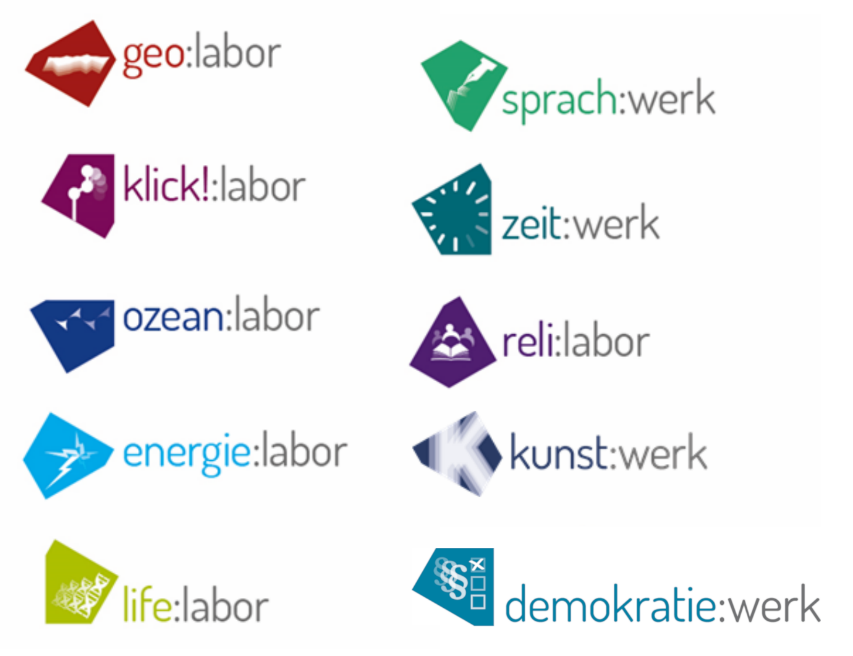 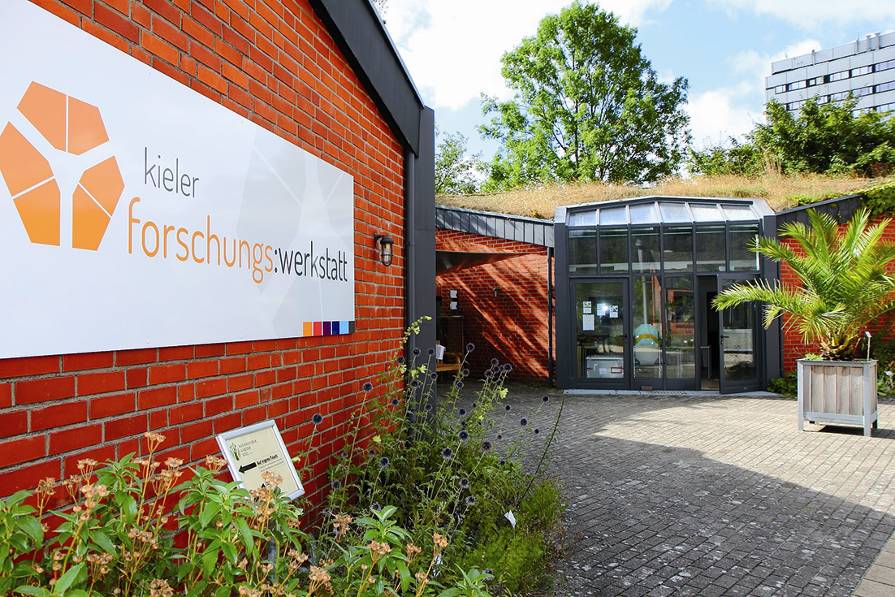 © Kieler Forschungswerkstatt
PLASTIC POLLUTION PROBLEM
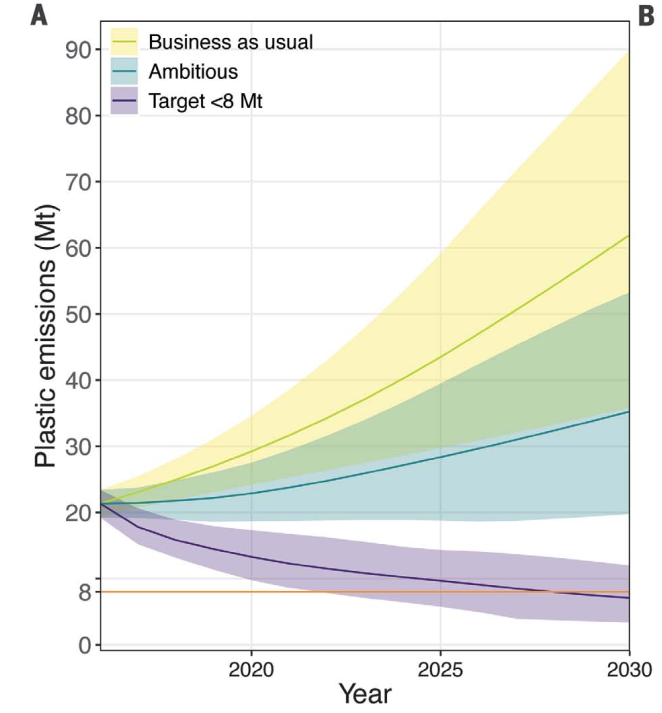 From Borrelle et al. (2020): “Under the ambitious scenario, we predict between 20 and 53 Mt [million metric tons]/year of plastic emissions to aquatic ecosystems by 2030, remaining at or exceeding 2016 levels despite tremendous reduction efforts by the global community“
Borrelle et al. 2020 „Predicted growth in plastic waste exceeds efforts to mitigate plastic pollution.” Science 369(6510), 1515-1518, https://doi.org/10.1126/science.aba3656
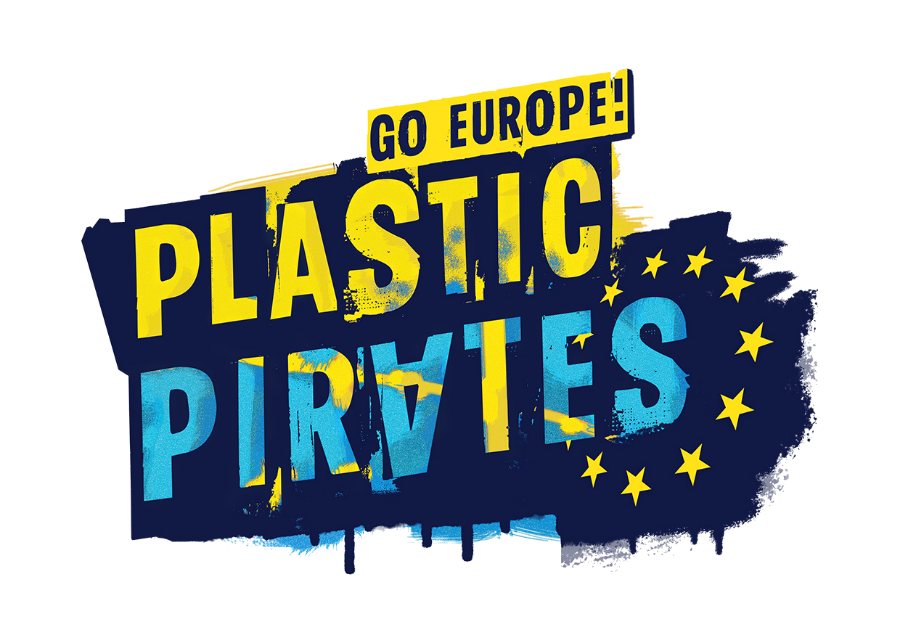 PLASTIC PIRATES PROGRAM
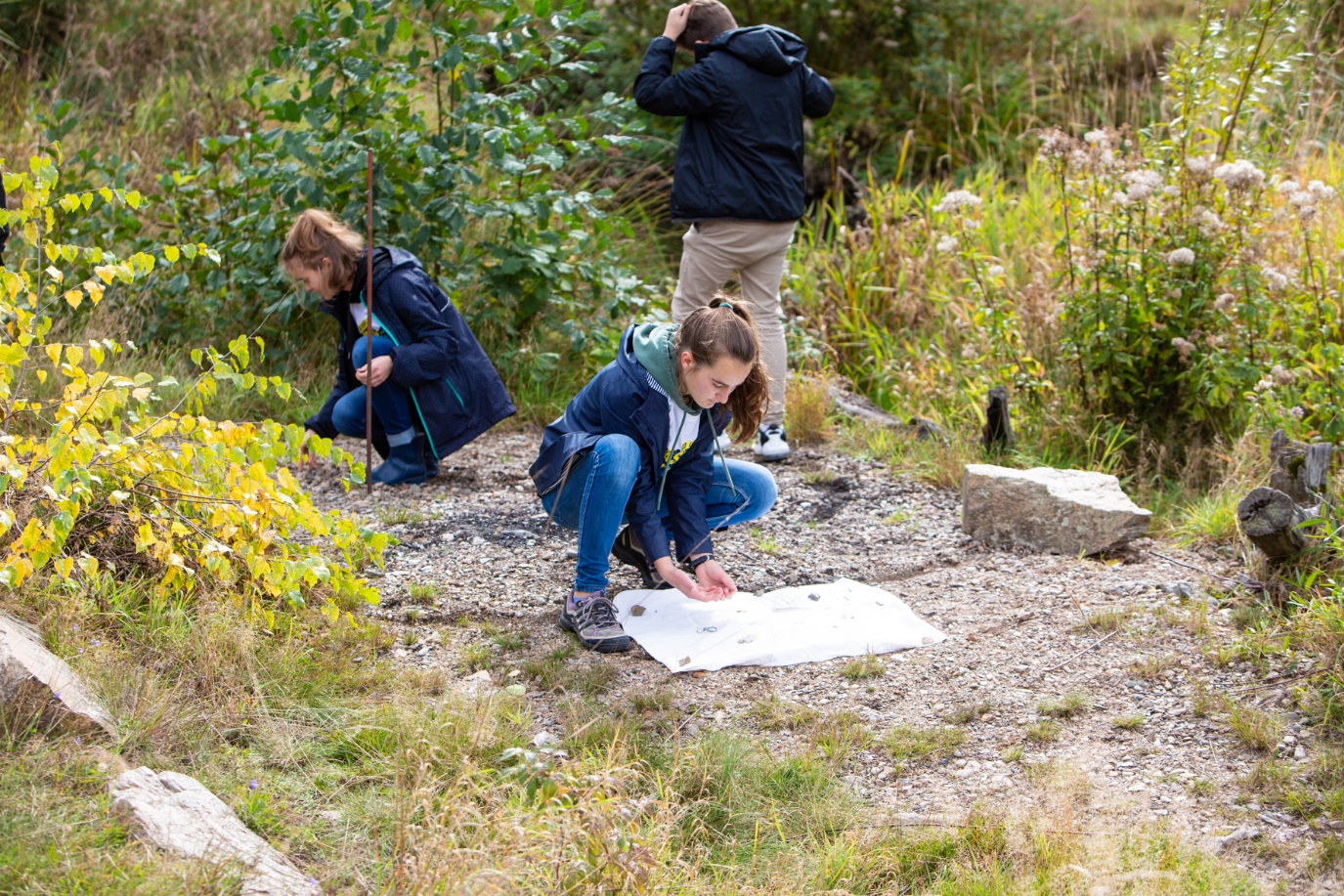 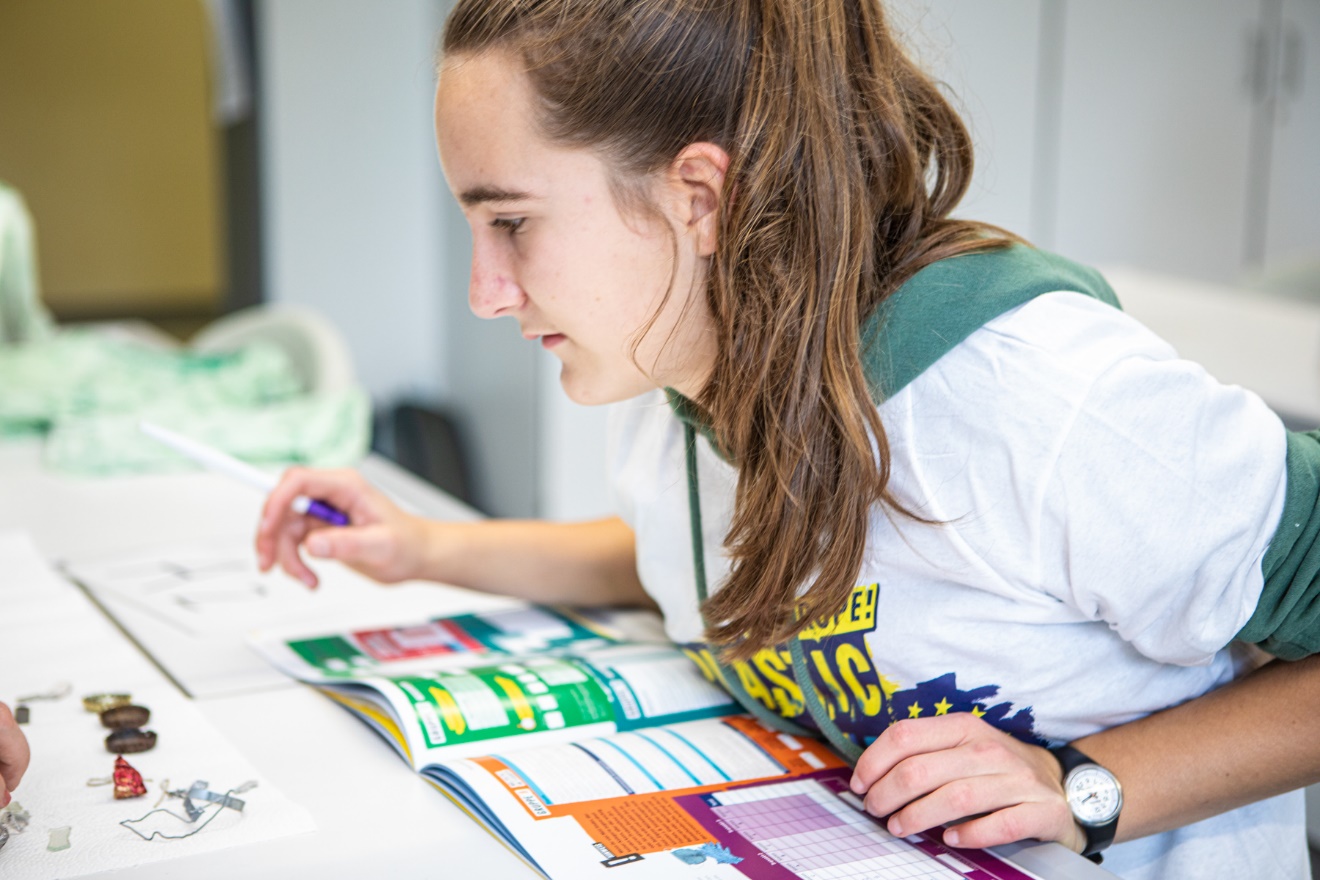 © Gesine Born/Federal Ministry of Education and Research of Germany
PLASTIC PIRATES PROGRAM
Established in 2016, so far approximately 25,000 schoolkids from over 1,300 schools involved
Educational material about the ocean, anthropogenic use of the ocean, plastic pollution on how to get active on the environmental issue, https://www.plastic-pirates.eu/en/material/download
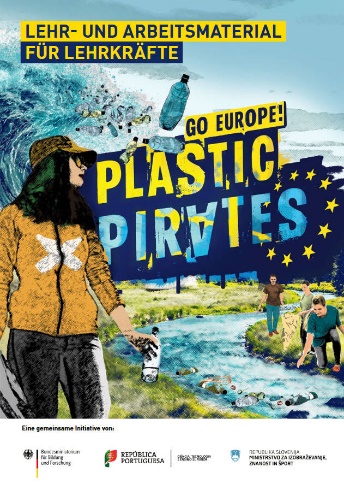 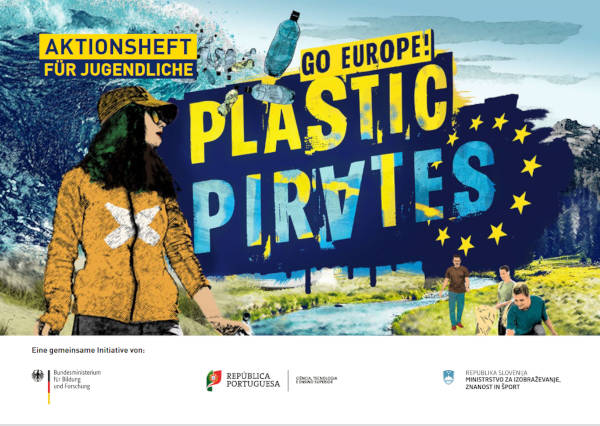 PLASTIC PIRATES PROGRAM
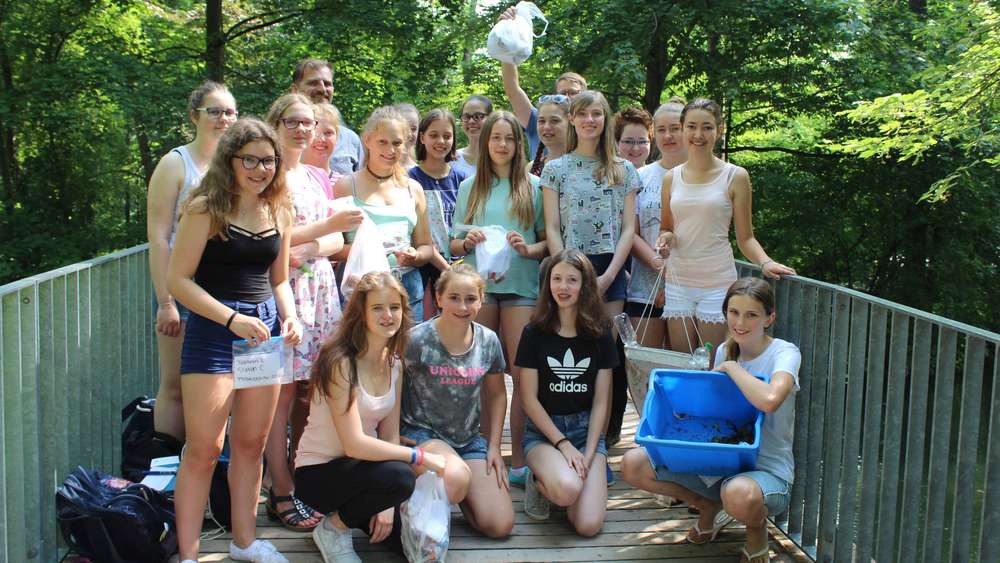 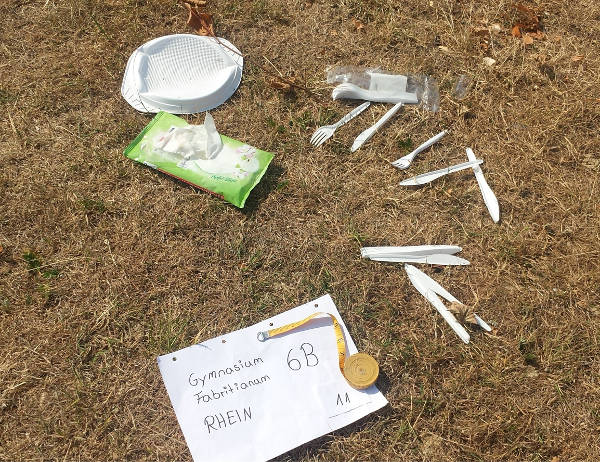 Fabritianium school (located at the Rhine)
Mädchenrealschule Heilig Blut Erding
FEEDBACK FROM REVIEWERS
“I appreciated authors' great effort to collect on a large scale basis data on plastic litter in riverine ecosystems. I also appreciate very much the scientific approach applied by the authors also into a not scientific context such as Citizen Science is. [...] In spite of the fact that I really appreciated the work performed and the paper produced by authors, scientific papers should be, in my opinion, clearly different by didactic and/or divulgative ones. I'm also persuaded that, not all citizen science experiences have the same scientific rigor and less rigorous activities should not have (in my opinion) the chance to present collected data for the publication on a scientific journal of high impact on the scientific communities.” 

(Excerpt from Reviewer 2 of the manuscript Kiessling et al. 2019: “Plastic Pirates sample litter at rivers in Germany–Riverside litter and litter sources estimated by schoolchildren” Environmental Pollution 245, 545-557, https://doi.org/10.1016/j.envpol.2018.11.025)

9 out of 57 remarks from reviewers of the study by Kiessling et al. (2019) referred to the citizen science approach
SOLUTIONS: THE META PERSPECTIVE
Systematizing our data quality review approach
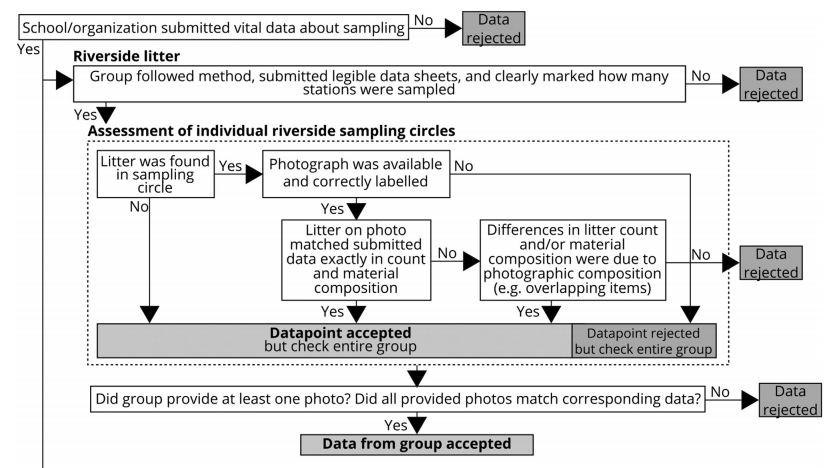 Kiessling et al. 2019: “Plastic Pirates sample litter at rivers in Germany–Riverside litter and litter sources estimated by schoolchildren” Environmental Pollution 245, 545-557, https://doi.org/10.1016/j.envpol.2018.11.025
SOLUTIONS: BE TRANSPARENT AND HONEST
Transparently communicating why and how many datasets were excluded
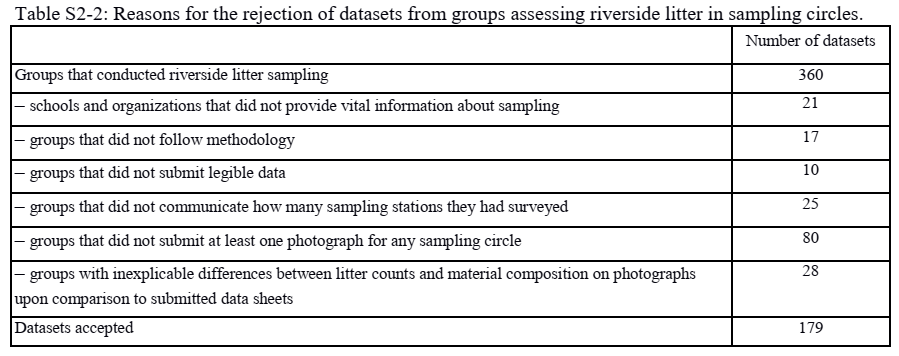 Kiessling et al. 2019: “Plastic Pirates sample litter at rivers in Germany–Riverside litter and litter sources estimated by schoolchildren” Environmental Pollution 245, 545-557, https://doi.org/10.1016/j.envpol.2018.11.025
SOLUTIONS: SHOW HOW OTHERS HAVE BEEN SUCCESFUL
Use other studies to your advantage to highlight  successful case studies. Set them into context of your study.
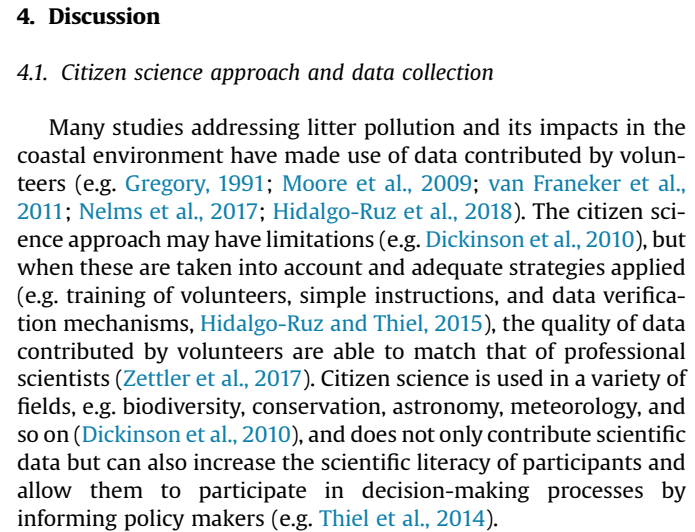 Kiessling et al. 2019: “Plastic Pirates sample litter at rivers in Germany–Riverside litter and litter sources estimated by schoolchildren” Environmental Pollution 245, 545-557, https://doi.org/10.1016/j.envpol.2018.11.025
LESSONS LEARNED
Be creative and don’t be afraid of inventing something new! Feel free to make up things, analyse processes and distil them into something understandable. Everything is allowed as long as it makes sense and is understandable. for third parties.
Take it as a challenge and enjoy (a little later) where this led you.
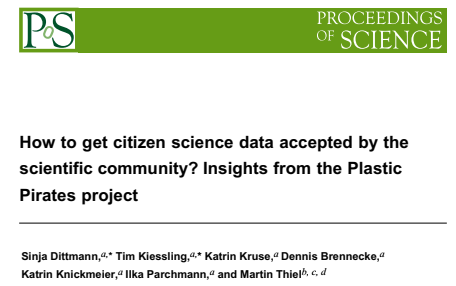 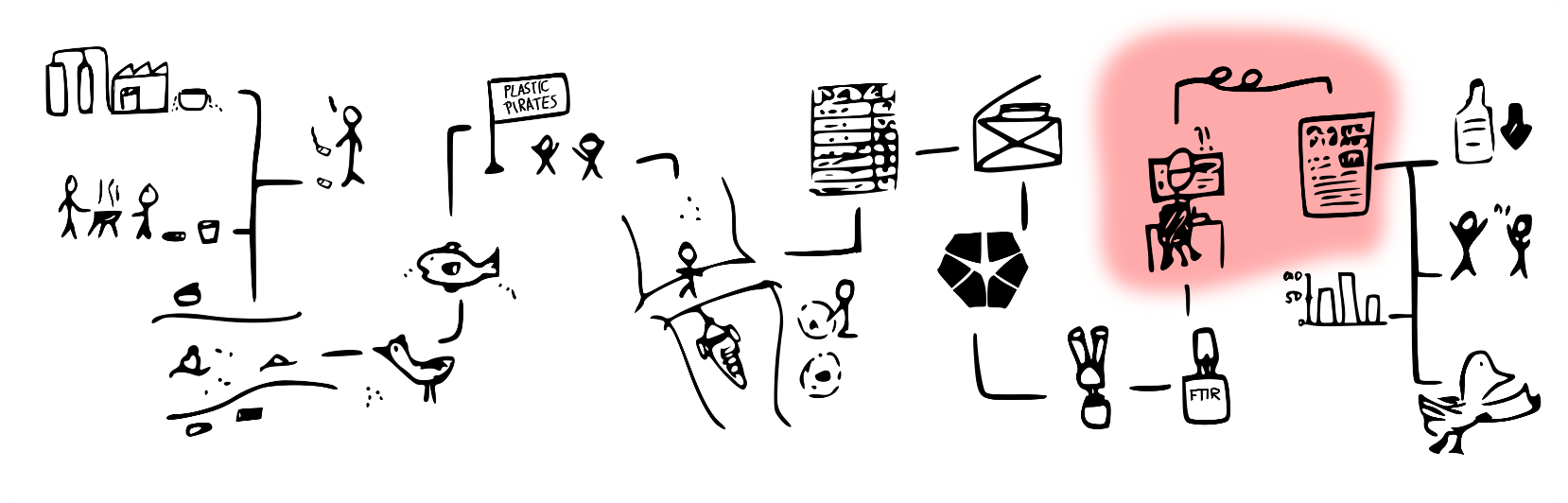 Dittmann et al. (2022) „How to get citizen science data accepted by the scientific community?“ Insights from the Plastic Pirates project. Proceedings of Science 124, https://pos.sissa.it/418/124/
LESSONS LEARNED
If a suggestion is not within scope you have the right to engage in discussion and scientific discourse with reviewers*.

(On the other hand, if reviewers* suggest something and it is not much work, just do it!)

* “reviewers” can be replaced with “supervisors”  or “professors”
LESSONS LEARNED
Visualisations (flow charts, connecting elements, doodling) helps me a lot breaking down processes and information, show them to peers and let them be critical.
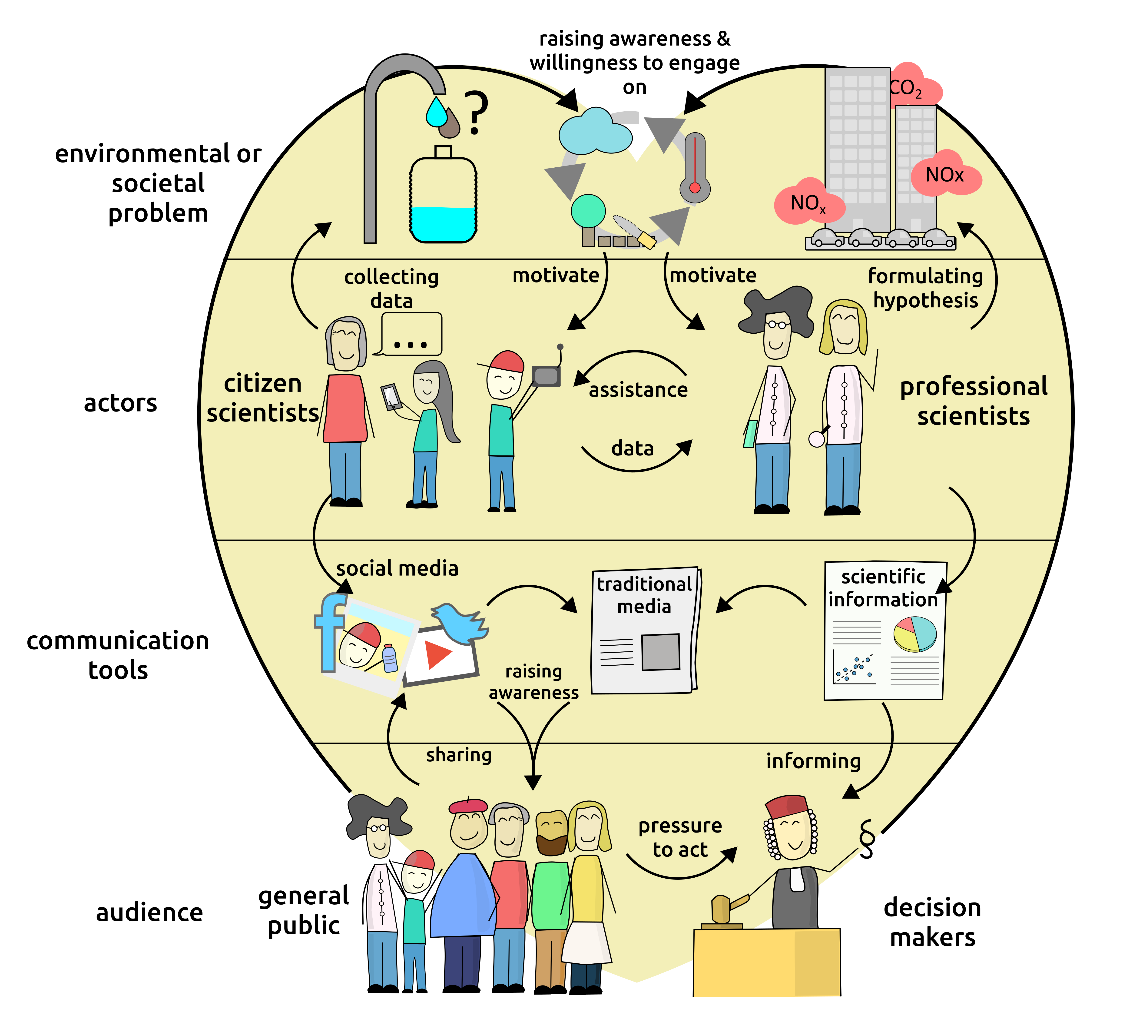 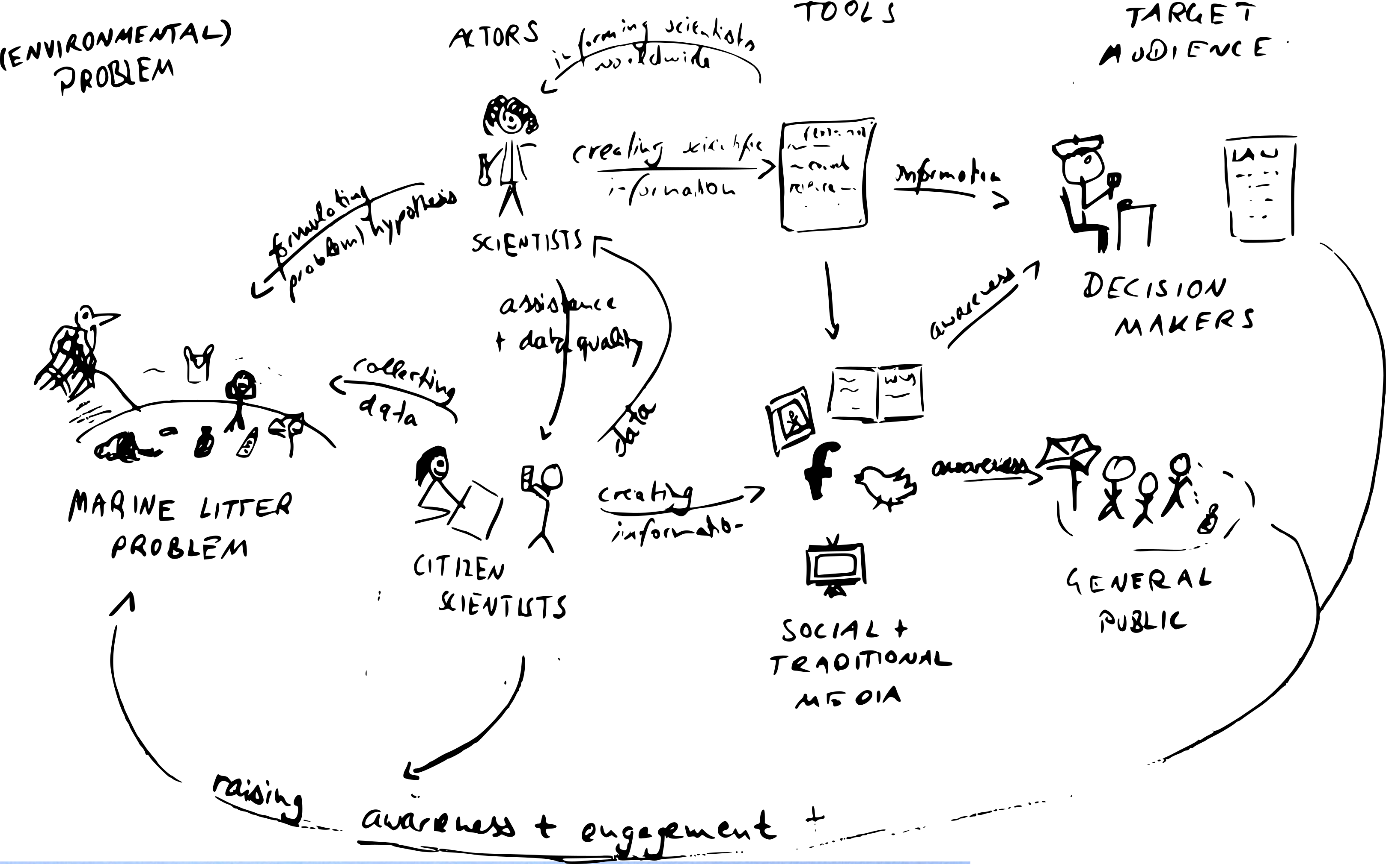 Tim Kiessling (CC BY 4.0), first published in Thiel et al. 2018 Marine litter – bringing together citizen scientists from around the world. In Citizen Science for Coastal and Marine Conservation, Eds. Cigliano & Ballard, Routledge